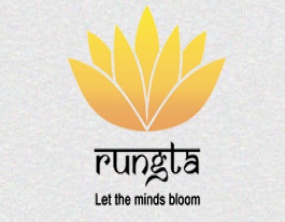 RUNGTA COLLEGE OF DENTAL SCIENCES & RESEARCH
DISASTER MANAGEMENT (PART-2)
DEPARTMENT OF PUBLIC HEALTH DENTISTRY
1
Specific learning Objectives
At the end of this presentation the learner is expected to know ;
CONTENTS
VARIOUS METHODS IN DENTAL IDENTIFICATION 

SUMMARY
3
BODY    TAGGING      &    BAGGING
First, the bodies are refrigerated both before and after the identification procedure.

 The labelling of each body is done with identifying number, followed by bagging.
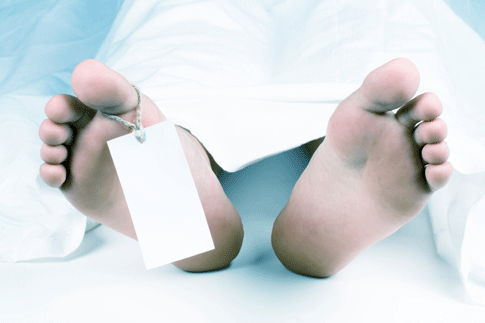 BOD            BODY TAGGING
BODY  BAGGING
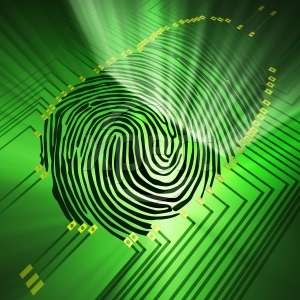 Finger  Printing
Fingerprint identification {dactyloscopy}
 
Is the process of comparing two instances of friction ridge skin impressions  from human fingers, 

The palm of the hand or even toes.
Forensic Pathology
Forensic pathologists focus on the examination people. 


These examinations include review of medical histories.


 This work is assisted by a range of other medical experts.
Forensic Dentistry
Definition 
“It is the proper handling, examination and evaluation of dental evidence, which will be then presented in the interest of justice”
Every human body ages in a similar manner,

 The teeth also follow a semi-standardized pattern.  

These quantitative measurements help establish relative age .

Each human has an individual set of teeth .
W h y      T e e t h ?
Teeth is made of enamel (hardest tissue of the body)

 Teeth are a source of DNA: dental pulp.
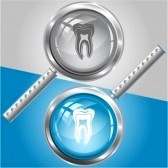 Dental records
Rugaescopy
Chieloscopy
Dental treatment and restoration
Radiology 
DNA
Carbon dating
Microchip 
Denture labeling
Dental cast
Saliva Sampling
Skyce
M e t h o d s
DENTAL RECORDS
Compares AM and PM data

Dental patterns are unique in every person

Identification rates are highest where dental health care system is of high quality
Rugaescopy
The shapes of individual rugae were classified into 4 major  types: 

              a) Curvy 

              b) Wavy

              c) Straight

              d) Circular
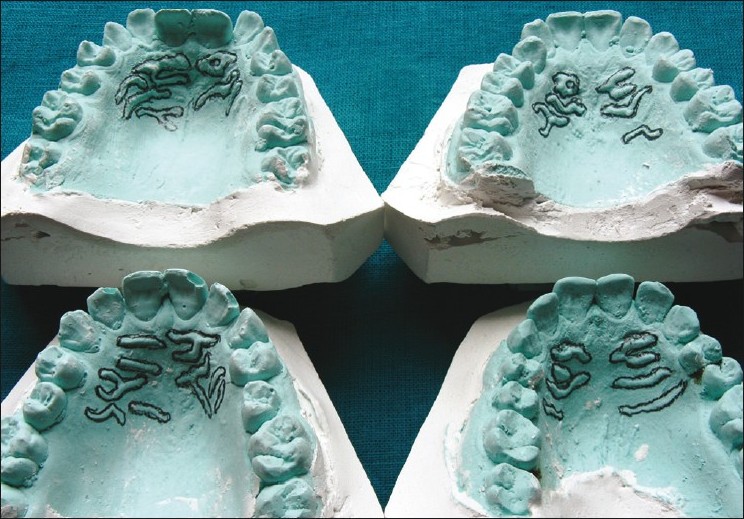 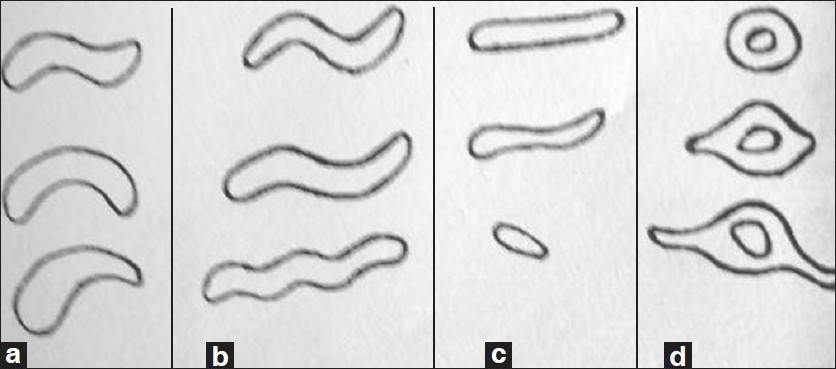 Curved                Wavy                                      Straight                 circular
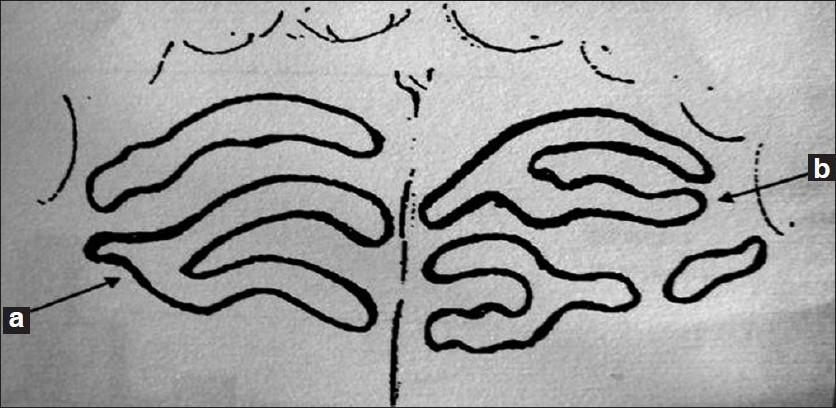 Convergent                    Divergent
Chieloscopy
External surface of lip has elevation  & depressions 

It forms a characteristic pattern called lip patterns.

Examination of which is referred to as chieloscopy

This is unique for individual like the fingerprints.
Types of lip prints
Suzuki’s  Classification
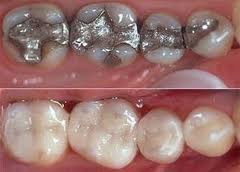 Dental Treatment and Restorations
1) Dental restoration
     Outlines, slopes, presence of corrosion or  wear of restoration helps in identification.
        
      Root canal therapy can be compared with ante mortem radiographs.
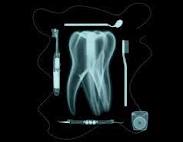 Intraoral radiograph
Comparison between ante mortem and postmortem radiograph.

 To reveal hidden details.
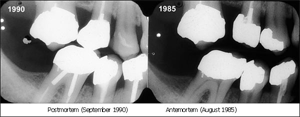 .
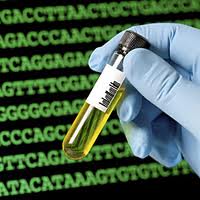 DNA analysis 

     1) Restriction fragment length      polymorphisms(RFLPs).

     2) Amplified fragment length    polymorphisms(Amp-RFLPs).

     3) Short tandem repeats(STRs).

     4) Polymerase chain reaction(PCR).
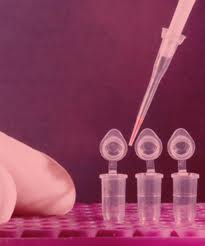 CARBON 14 DATING


Determines individuals age by estimating radio carbon 14 contents of enamel
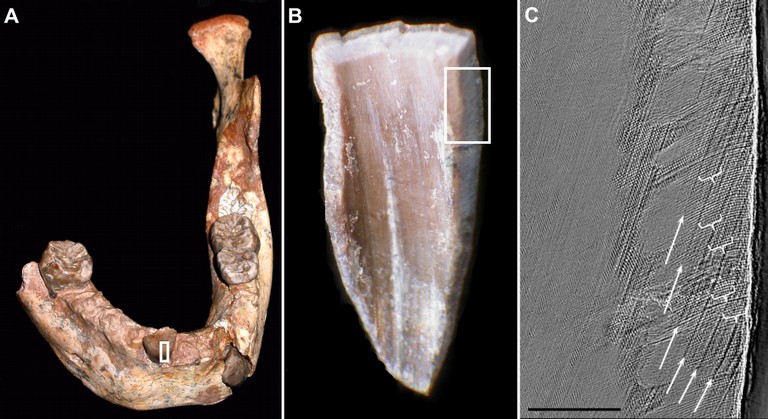 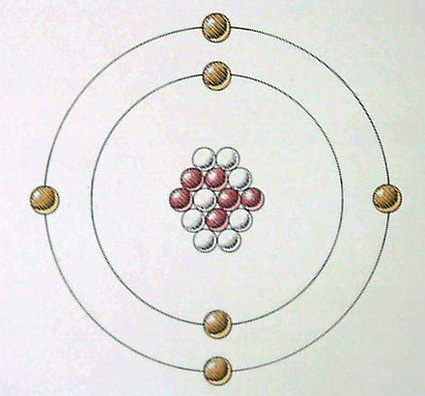 Microchip       (Swiss Technique)
Placing radio based tagging data storing 
which detected by reading device and enables individuals identity
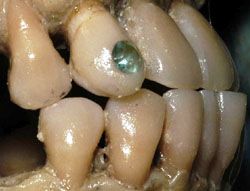 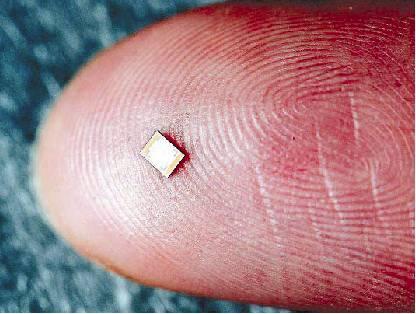 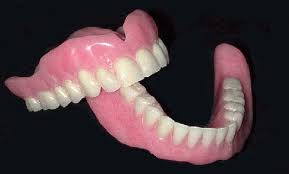 Denture marking
1857
1857
Various denture marking method have been used either by engraving or inclusion.

 Engraving of the master cast before   acrylization .

Inclusion of stainless steel or tin foils are used  to  leave a mark.
DENTAL CAST
Shows individual’s teeth shape and size

Single teeth with sufficient unique features can be used for identification
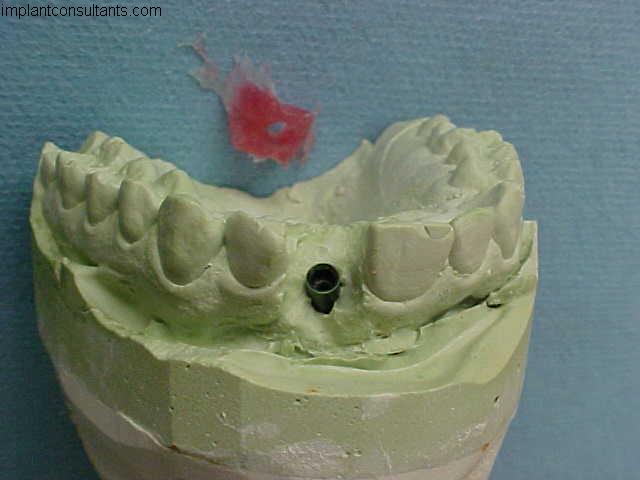 Organizations for disaster management in India
National Center for Disaster Management, New Delhi
National Information Center of Earthquake Engineering- IIT Kanpur, U.P.
Disaster Management Institute, Bhopal, M.P.
Disaster Mitigation Institute, Ahmedabad, Gujarat
SUMMARY
Forensic dentistry plays a major role in body identification 

Worldwide agencies in the field of mass disaster

INDIA is lacking in this field

Need to implement various strategies regarding forensic dentistry
EXPECTED QUESTIONS
Describe the role of dentist in mass disaster (saq)
What are the various methods for disaster identification ( SAQ)
Bibliography
Textbook of Essentials of Preventive & Community Dentistry, by Soben Peter, 3rd Edition. Arya Publishers.
Community Dentistry, by Vimal Sikri,Poonam Sikri,  1st Edition,CBS Publishers.
Text book of Preventive & Social Medicine, by Gupta & Mahajan, 3rd Edition,Japee Publishers .
PARK’S Textbook of Prfeventive and Social Medicine ,by K. Park,17th Edition,Banarasidas Bhanot Publishers.
Textbook of Preventive and Community Dentistry,1st Edition, by S.S. Hiremath,Elsevier Publications.
THANK YOU